New SFC Type 13 licensing regime: What do you need to know?
Agenda
1
Introduction
Background
SFO and SFC
The Securities and Futures Ordinance (Cap. 571) ("SFO") is the primary legislation in Hong Kong regulating the financial industry, and the conduct of regulated activities in Hong Kong is subject to the licensing/registration requirements and other regulations under the SFO
The Securities and Futures Commission ("SFC") is the principal regulatory body under the SFO 

Currently, trustees and custodians of public funds in Hong Kong are not subject to any specific SFC licensing regime. The SFC does not have any direct supervisory or enforcement powers over such trustees and custodians (despite that for SFC authorized funds, there are trustee/custodian related requirements under the relevant product codes (e.g. Code on Unit Trusts and Mutual Funds))
Under the Anti-Money Laundering and Counter-Terrorist Financing Ordinance (Cap. 615), a person who provides a trust or company service as a business in Hong Kong is required to obtain a ‘Trust or Company Service Provider License’ from the Registrar of Companies
Public authorities such as the Mandatory Provident Fund Schemes Authority, Hong Kong Monetary Authority and Insurance Authority only have limited or indirect regulatory powers over certain limited scope of trustees and custodians
Current regulatory regime
Background
RA 13 regulated activity
Noting the major overseas regulators in the UK, Singapore and Australia have already put in place direct regulatory handle over entities which provide trustee, custodial or depositary services for public funds since the global financial crisis, the proposed RA 13 regime forms part of the SFC's efforts to develop Hong Kong as an international, full-service asset management center that is comparable with other key international markets
A new regime to regulate depositaries (i.e. top-level trustees and custodians) of SFC-authorised collective investment schemes ("RA 13")
Effective date: 2 October 2024 (subject to completion of legislative process)
Timeline
SFC published the: 
"Consultation Conclusions on the Proposed Regulatory Regime for Depositaries of SFC-authorised Collective Investment Schemes"
"Further Consultation on Proposed Amendments to Subsidiary Legislation and SFC Codes and Guidelines to Implement the Regulatory Regime for Depositaries of SFC-authorised Collective Investment Schemes"
RA 13 regime will come into effect (subject to the completion of the legislative process)
2 October 2024
September 2019
24 March 2023
February 2022
SFC launched a consultation to propose a new RA13
Legislative amendments to the SFO and its subsidiary legislations were gazetted
2
RA 13 scope and licensing requirements
Scope of RA 13 – Key terms
"Depositary", in relation to a relevant CIS, means –
if the relevant CIS is constituted in the form of a trust – the person who is appointed as a trustee under the trust deed constituting or governing the relevant CIS; or
if the relevant CIS is constituted in any other form –
the person who is appointed as the custodian (by whatever name called) of the relevant CIS under a written agreement entered into by the person with the relevant CIS; or
the person who, under an arrangement made with the relevant CIS, is in fact the custodian of the relevant CIS.

"Regulated Function", in relation to a regulated activity carried on as a business by any person, means any function performed for or on behalf of or by arrangement with the person relating to the regulated activity, other than work ordinarily performed by an accountant, clerk or cashier.
Scope of RA 13 – Key terms
"Relevant CIS" means a collective investment scheme authorized under section 104 of the SFO other than any of the following:
a registered scheme as defined by section 2(1) of the Mandatory Provident Fund Schemes Ordinance (Cap. 485) ("MPFSO"), or a constituent fund (as defined by that section 2(1)) of the registered scheme;
an approved pooled investment fund as defined by section 2 of the Mandatory Provident Fund Schemes (General) Regulation (Cap. 485A) that is offered only to all or any of the following:
professional investors;
employers as defined by section 2(1) of the MPFSO;
pooling agreements as defined by section 2(4) of the Occupational Retirement Schemes Ordinance (Cap. 426). 
Examples of Relevant CIS: mutual funds and units trusts, public open-ended fund companies, pooled retirement funds, retail approved pooled investment funds and real estate investment trust
Scope of RA 13 – Key terms
"Relevant CIS Property", in relation to a relevant CIS, means –
if the relevant CIS is constituted in the form of a trust – the property held on or subject to trust under the trust deed constituting or governing the relevant CIS; or
if the relevant CIS is constituted in any other form – the property of the relevant CIS.
Scope of RA 13 – Key terms
"Substantial shareholder" of a licensed corporation is if a person, either alone or with any of his 'associates' (as defined in SFO) –
has an interest in shares in the licensed corporation –
the aggregate number of which shares is equal to more than 10% of the total number of issued shares of the licensed corporation; or	
which entitles the person, either alone or with any of his associates and either directly or indirectly, to exercise or control the exercise of more than 10% of the voting power at general meetings of the licensed corporation; or
holds shares in any other corporation which entitles him, either alone or with any of his associates and either directly or indirectly, to exercise or control the exercise of 35% or more of the voting power at general meetings of the other corporation, or of a further corporation, which is itself entitled, either alone or with any of its associates and either directly or indirectly, to exercise or control the exercise of more than 10% of the voting power at general meetings of the licensed corporation.

For the purposes of (b) above, a person shall be regarded as being entitled to exercise or control the exercise of 35% or more of the voting power at general meetings of a corporation indirectly if he, either alone or with any of his associates, has an interest in shares in a further corporation which entitles him, either alone or with any of his associates, to exercise or control the exercise of 35% or more of the voting power at general meetings of the further corporation which is itself entitled, either alone or with any of its associates, to exercise or control the exercise of 35% or more of the voting power at general meetings of the first-mentioned corporation.
Scope of RA 13 – Key terms
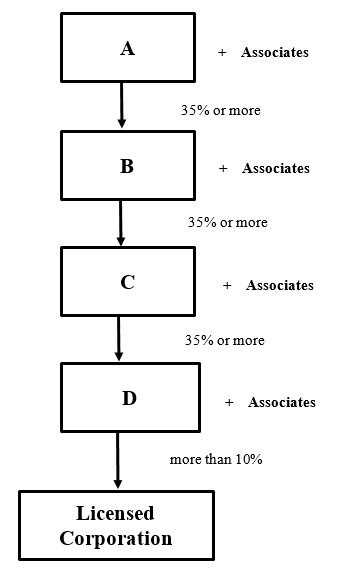 Scope of RA 13
RA 13 captures the "provision of depositary services for Relevant CISs", which means the providing of both of the following services for one or more Relevant CIS by a Depositary (other than a delegate or subdelegate of the Depositary, irrespective of whether the delegate or subdelegate is appointed by the Depositary) – 
the custody and safekeeping of Relevant CIS Property; and
the oversight of the Relevant CIS to ensure that it is operated in accordance with its scheme documents.
Relevant CIS
SFC authorised funds including:
mutual funds and unit trusts
public open-ended fund companies
pooled retirement funds
retail approved pooled investment funds
Real estate investment trust
(note the exclusions stated in slide 9 above)
Top level
Trustee 
Custodian (non-trust based Relevant CIS)
Secondary level and below
Delegate(s) 
Sub-delegate(s)
Who needs to be licensed / registered for RA 13?
Licensing / registration of Depositaries
Non-banks: Each corporation (e.g. trust companies) which carries out RA 13 in Hong Kong must seek approval from the SFC and become a Licensed Corporation.
Banks: Where such corporation is an authorized financial institution under the Banking Ordinance (Cap. 155) ("BO"), it shall be registered with the SFC in respect of RA 13 as a Registered Institution.
Who needs to be licensed / registered for RA 13?
Licensing / registration of a Depositary's staff
All individuals who conduct Regulated Functions must be licensed or registered
Non-banks: Licensed as a Licensed Individual. 
Banks: Registered as a Relevant Individual.
Who needs to be licensed / registered for RA 13?
RA 13 Depositary that performs the custody and safekeeping within the firm and oversight of the Relevant CIS
Who needs to be licensed / registered for RA 13?
RA 13 Depositary that delegates to another entity to perform the custody and safekeeping of the Relevant CIS
What criteria do you need to meet to become an RA 13 Depositary?
As part of the licensing/registration assessment process, the SFC must be satisfied that the applicant is competent and fit and proper
The SFC's "Fit and Proper Guidelines" and "Guidelines on Competence" set out the standards for assessing the fitness and propriety of a person to carry out regulated activities (as summarized in the diagram)
Financial status or solvency
Education or other qualifications or experience of the officers of the corporation having regard to the nature of their functions to be performed
Ability to carry on the regulated activity competently, honestly and fairly
Fit and properness and competence requirements
Reputation, character, reliability and financial integrity
What criteria do you need to meet to become an RA 13 Depositary?
The table below set out the key basic criteria that the SFC will consider in the licensing/registration process:
What criteria do you need to meet to become an RA 13 Depositary?
What criteria do you need to meet to become an RA 13 Depositary?
What criteria do you need to meet to become an RA 13 Depositary?
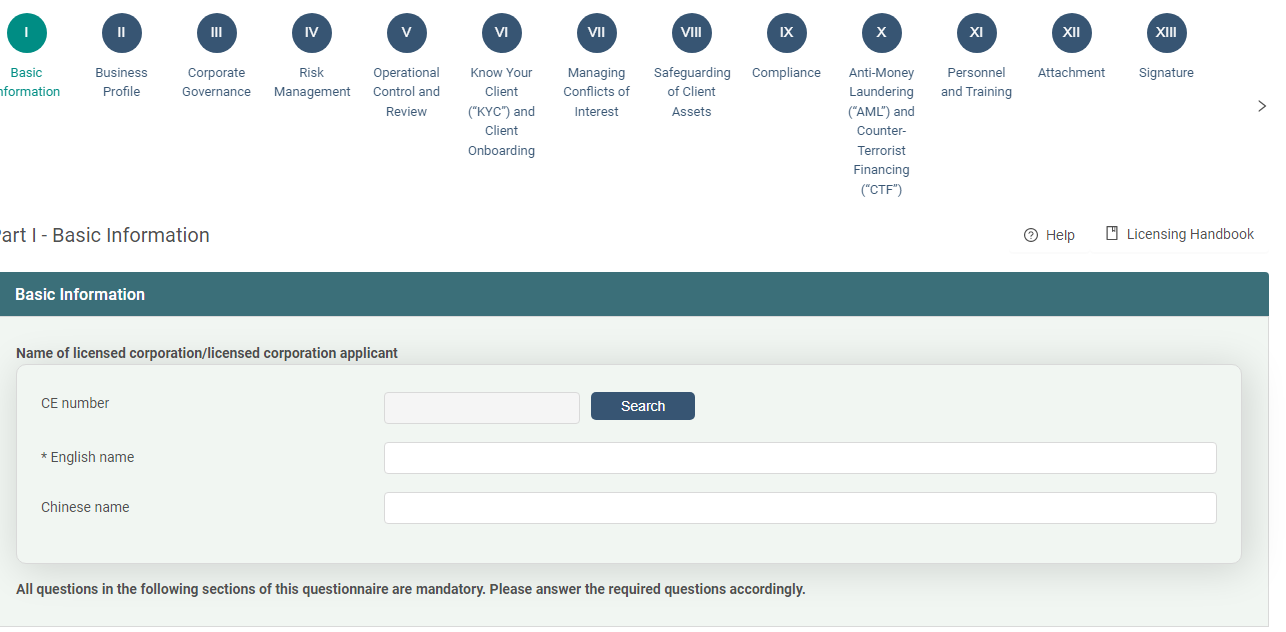 What are the criteria to become a Licensed Individual / Relevant Individual?
The fit and proper and competence requirements are set out in the SFC's Fit and Proper Guidelines and Guidelines on Competence
Academic or professional qualification
Relevant industry experience (ROs and EOs only)
Recognized industry qualification or extra continuous professional training
(where applicable)
Fit and properness and competence requirements
Representatives and Relevant Individuals
Responsible Officers and Executive Officers
Management experience
(ROs and EOs only)
Local regulatory framework paper
What are the criteria to become a Licensed Individual / Relevant Individual?
Licensed Representatives / Relevant Individuals of RA 13 Depositaries shall comply with the Fit and Proper Guidelines and the Competence Guidelines (as summarized below)
What are the criteria to become a Licensed Individual / Relevant Individual?
ROs and EOs of RA 13 Depositaries shall comply with additional competence requirements
What are the criteria to become a Licensed Individual / Relevant Individual?
The SFC will provide a grandfathering arrangement for practitioners when implementing the RA 13 regime
The competence of staff applying to be ROs, EOs, Licensed Representatives or Relevant Individuals of RA 13 Depositaries during the transitional period will be assessed in accordance with (i) the academic qualification, (ii) relevant industry experience and (iii) management experience tests
Under the grandfathering arrangement, such staff will not be required to pass the local regulatory framework papers, but will need to complete a course of not less than five hours on the legal and regulatory framework for RA 13 within 12 months of securing the RA 13 licensing or registration approval
Licensing timeline – Key dates
Depositaries currently operating in Hong Kong are expected to submit their licensing or registration applications within four months of the launch of the forms.
Within four months of Day X
Effective date of RA 13 regime.
Electronic licensing forms for RA 13 will be made available on SFC's online system (WINGS).
Third quarter of 2023 ("Day X")
2 October 2024
If a Depositary foresees that it may not be able to meet the expected application timeframe due to exceptional circumstances, it should approach the SFC and/or the HKMA (as the case may be) to discuss as soon as practicable
3
Key regulatory changes and ongoing compliance obligations
Summary of key regulatory changes
A. Securities and Futures (Financial Resources) Rules ("FRR") (Cap. 571N)
A. Securities and Futures (Financial Resources) Rules ("FRR") (Cap. 571N)
A. Securities and Futures (Financial Resources) Rules ("FRR") (Cap. 571N)
A. Securities and Futures (Financial Resources) Rules ("FRR") (Cap. 571N)
B. Securities and Futures (Client Money) Rules ("CMR") (Cap. 571I)
Applicability
Applicable to scheme money, where such money constitutes Relevant CIS Property in respect of a Relevant CIS and is received or held in Hong Kong by an RA 13 Licensed Corporation or its associated entities in the course of or in relation to the conduct of RA 13
"Associated entity" in this context refers to a company which is in a controlling entity relationship with the RA 13 Depositary; and receives or holds in Hong Kong client assets of the RA 13 Depositary
B. Securities and Futures (Client Money) Rules ("CMR") (Cap. 571I)
B. Securities and Futures (Client Money) Rules ("CMR") (Cap. 571I)
B. Securities and Futures (Client Money) Rules ("CMR") (Cap. 571I)
C. Securities and Futures (Client Securities) Rules ("CSR") (Cap. 571H)
Applicability
Applicable to scheme securities which are listed or traded on the Hong Kong Stock Exchange or interests in a collective investment scheme which are authorized by the SFC, where such securities constitute Relevant CIS property in respect of a Relevant CIS and are received or held in Hong Kong by an RA 13 Depositary or its "associated entities" in the course of or in relation to the conduct of RA 13.
C. Securities and Futures (Client Securities) Rules ("CSR") (Cap. 571H)
D. Securities and Futures (Keeping of Records) Rules (“KRR”) (Cap. 571O)
Applicability
New requirements and corresponding provisions
Applicable to an RA 13 Depositary or its associate entities and sets out the requirements on keeping of records.
Section 3A contains detailed provisions setting out the record keeping requirements for an RA 13 Depositary: 
keeping sufficient accounting, custody and other records to explain and account for all Relevant CIS property in respect of each Relevant CIS for which the depositary provides its depositary services. 
Section 4A sets out the record keeping requirements on associated entities of an RA 13 Depositary which is very similar to section 3A.
E. Securities and Futures (Accounts and Audit) Rules (Cap. 571P)
Applicability
A Licensed Corporation shall prepare a set of accounts including but not limited to (i) statement of profit or loss and other comprehensive income and (ii) statement of financial position in each financial year.

With respect to the RA13, the return of an analysis of Relevant CIS Property received or held by the Licensed Corporation shall be prepared by the Licensed Corporation annually. 

The auditor’s report that is required to be submitted shall include a statement by the auditor as to whether, in the auditor’s opinion, the Licensed Corporation or the associated entity had systems of control in place that were adequate to ensure compliance with, among others, CMR, CSR and KRR.
F. Schedule 11 to the Code of Conduct
Schedule 11 sets out additional requirements that apply to RA 13 Depositaries: 
establish and implement internal control policies and procedures, which may vary from entity to entity taking into account the size of the operation of the firm, the nature and volume of transactions undertaken and the nature of the Relevant CIS Property.
F. Schedule 11 to the Code of Conduct
Additional requirements that apply to RA 13 Depositaries
1
Communication with management company
Report to the management company actual and potential material breaches of applicable legal and regulatory requirements which may impact such Depositary's carrying on of its regulated activities.
Implement rectification and remedial actions, involve and coordinate with the management company in respect of such breaches or matters reported.
Notify the management company of material exceptions to its business continuity plan identified during regular tests which may have a material adverse impact on the operation of the Relevant CIS or the discharge of the Depositary's obligations.
Upon the activation of its business continuity plan, promptly communicate with the management company if there is any material change to the extent of services to be provided to the Relevant CIS.
F. Schedule 11 to the Code of Conduct
Additional requirements that apply to RA 13 Depositaries
2
Subscription and redemption
Have oversight of the relevant operator(s) (i.e. other parties involved in the operation of a Relevant CIS, which may include a management company, the board of directors of a Relevant CIS, a transfer agent, administrator and registrar) to ensure that: 
where subscription proceeds are received by the RA 13 Depositary or a relevant operator but the subscription orders relating to these proceeds have not yet been accepted, these proceeds are deposited on a timely basis into a segregated or omnibus bank account; 
when subscription orders are accepted, the subscription proceeds relating to such orders are deposited on a timely basis into a segregated bank account designated as a trust account or client account holding money which constitutes Relevant CIS Property;
F. Schedule 11 to the Code of Conduct
Additional requirements that apply to RA 13 Depositaries
2
Subscription and redemption
redemption proceeds are transferred on a timely basis into designated segregated or omnibus bank account(s); and 
it has maintained proper documentation and records of the reasons for (i) suspension of dealings of units or shares in the Relevant CIS and (ii) any suspension of calculation of valuation, price or net asset value of the Relevant CIS, including the consultation process and communication between the RA 13 Depositary and the management company.
F. Schedule 11 to the Code of Conduct
Additional requirements that apply to RA 13 Depositaries
3
Appointment and oversight of delegates or third parties
Where a delegate or third party is appointed or engaged to carry out any activity that is relevant to the RA 13 Depositary, establish internal control policies and procedures to enable it to have proper oversight over such delegate or third party so that it can be reasonably satisfied that the delegate or third party is competent to carry out the relevant activity. 
Such internal control policies and procedures include those relating to: (i) selection of a delegate or third party; (ii) ongoing monitoring of the delegate or third party; and (iii) appropriate contingency plan in relation to the engagement of delegates or third parties.
Although a delegate may be engaged, the responsibilities and obligations of an RA 13 Depositary shall remain with the Depositary.
F. Schedule 11 to the Code of Conduct
Additional requirements that apply to RA 13 Depositaries
4
Record-keeping







Oversight of the Relevant CIS
Ensure that its record keeping policies comply with applicable legal and regulatory requirements as well as requirements under the constitutive documents of the Relevant CIS.



Have oversight of the Relevant CIS to ensure that it is operated in accordance with the provisions of the constitutive documents of the Relevant CIS.
5
F. Schedule 11 to the Code of Conduct
Additional requirements that apply to RA 13 Depositaries
6
Valuation / price / net asset value calculation monitoring
Have oversight of the relevant operator(s) to ensure that: 
the methodology adopted to calculate the net asset value per unit or share is in accordance with the provisions of the constitutive documents of the Relevant CIS; 
the calculation of the net asset value of the Relevant CIS, including interest income, dividend income and fee expenses, is accurate; 
the use of the fair value adjustments for valuing different types of properties of the Relevant CIS is in accordance with the constitutive documents of the Relevant CIS and the governance structure and the review process for the fair value adjustments established by the management company are appropriate; and
the relevant operator(s) maintain proper recording of interest income, dividend income and other corporate actions in relation to each Relevant CIS.
F. Schedule 11 to the Code of Conduct
Additional requirements that apply to RA 13 Depositaries
6
Valuation / price / net asset value calculation monitoring
Establish a clear and comprehensive escalation mechanism for any error or exception in the pricing of the units or shares in the Relevant CIS. Where there are pricing errors or exceptions, an RA 13 Depositary should:
inform the management company of the pricing errors or exceptions which have come to the attention of the RA 13 Depositary; 
report, or ensure the relevant operator(s) have reported, the pricing errors or exception to the SFC in a timely manner, in accordance with the relevant product code(s) issued by the SFC ("relevant Product Code(s)"); and 
work with the management company to ensure that the pricing errors or exceptions are dealt with in accordance with the relevant Product Code(s).
F. Schedule 11 to the Code of Conduct
Additional requirements that apply to RA 13 Depositaries
7
Distribution payments
Have oversight of the relevant operator(s) to ensure that:
distribution calculations are carried out in accordance with the provisions of the constitutive documents of the Relevant CIS; and
distribution payments are timely, complete and accurate.
An RA 13 Depositary should ensure that distribution proceeds are transferred on a timely basis upon instruction.
F. Schedule 11 to the Code of Conduct
Additional requirements that apply to RA 13 Depositaries
8
Cash flow monitoring
Implement proper procedures and controls in opening and maintaining any bank account for the Relevant CIS; and where any bank account for the Relevant CIS is opened by the management company in the name of the Relevant CIS or the management company itself, the RA 13 Depositary should have oversight to ensure that the Relevant CIS/management company has implemented proper procedures and controls in opening any such bank account. 
Identify cash flows which are inconsistent with the operations of the Relevant CIS.
F. Schedule 11 to the Code of Conduct
Additional requirements that apply to RA 13 Depositaries
9
Investment monitoring
Carry out the instructions of the management company of the Relevant CIS with post-trade verifications in relation to investment limitations and restrictions.
Have oversight of the relevant operator(s) to ensure that it has complied with the investment and borrowing limits set out in the offering and constitutive documents of the Relevant CIS and the conditions under which the Relevant CIS was authorized. 
Provide or make available copies of the RA 13 Depositary's reconciled records to the management company or its delegate(s).
Have oversight of the relevant operator(s) to ensure that transactions are settled, and ensure that exceptions are detected and followed up, all in a timely manner.
F. Schedule 11 to the Code of Conduct
Additional requirements that apply to RA 13 Depositaries
10
Custody and safekeeping
Assess and manage custody risk with adequate organisational arrangements to minimise the risks of loss of the relevant CIS property
Segregate the assets relevant CIS property
Properly register the relevant CIS property in the name of or to the order of the RA 13 depositary
Maintain comprehensive, up-to-date and accurate records of relevant CIS property
Ensure reconciliation is carried out on a daily basis for cash and on a regular basis for other relevant CIS property
Ensure any part of the relevant CIS property that is subject to any security interest is held in safe custody in segregated account(s) solely for the purpose of holding such scheme collateral.
F. Schedule 11 to the Code of Conduct
Additional requirements that apply to RA 13 Depositaries
11
Connected party transaction
Ensure that there are proper controls in respect of connected party transactions of the Relevant CIS.
Ensure that the relevant operator(s) have effective controls in place for obtaining the RA13 Depositary's prior written consent for transaction(s) between the Relevant CIS and the entities mentioned in the relevant Product Code(s), such transactions are executed at the arm's length and in the best interests of the Relevant CIS, and that the consent is supported by proper documentation of the justifications for the approval of the transaction.
F. Schedule 11 to the Code of Conduct
Additional requirements that apply to RA 13 Depositaries
12
Handling different classes of investors fairly




Professional indemnity insurance
Have oversight of the relevant operators to ensure that where a Relevant CIS has multiple classes of units or shares, investors of different classes of units or shares are treated fairly.


Maintain adequate professional indemnity insurance cover commensurate with its business.
13
4
Summary
Summary: RA 13 Licensing Regime
Definitions -
Depositary: Top-level trustees and custodians (excludes delegate(s) and sub-delegate(s) and their respective staff)
Depositary services: Provision of both (i) custody and safekeeping of the Relevant CIS and (ii) oversight of the Relevant CIS
Relevant CIS: CIS authorized under the SFO (except MPF schemes and constituent funds and non-retail APIFs)
Summary: RA 13 Licensing Regime
RA 13 Depositary –
Legal requirement to have two ROs, but as a contingency, better to have at least three ROs
MIC(s) of core functions should have clear determination of roles and responsibilities and avoid any conflict of interest
One person can be MIC for one or more core functions 
Multiple persons can be MIC for one core function
Shareholder information should be assessed to determine the shareholding structure and identify the Substantial Shareholders (which will need to be approved by the SFC)
Whether or not RA 13 license/registration is required for staff of a Licensed Corporation / Registered Institution should be assessed on a case by case basis
RA 13 Licensed Individual / Relevant Individual –
Under the grandfathering arrangement, only required to complete a course of not less than five hours on the legal and regulatory framework for RA 13 within 12 months of securing the RA 13 licensing/registration approval
Summary: RA 13 Licensing Regime
Summary: RA 13 Licensing Regime
Summary: RA 13 Licensing Regime
Next steps –
Identify which of your entities will need to be licensed
Identify who the ROs, EDs and the MIC(s) will be
Consider whether to (i) conduct a gap analysis to identify what changes need to be made to your existing polices and procedures or (ii) prepare a new RA 13 compliance manual
Determine how records will be stored (physically or electronically) and whether the existing processes comply with the relevant subsidiary legislation
Questions?